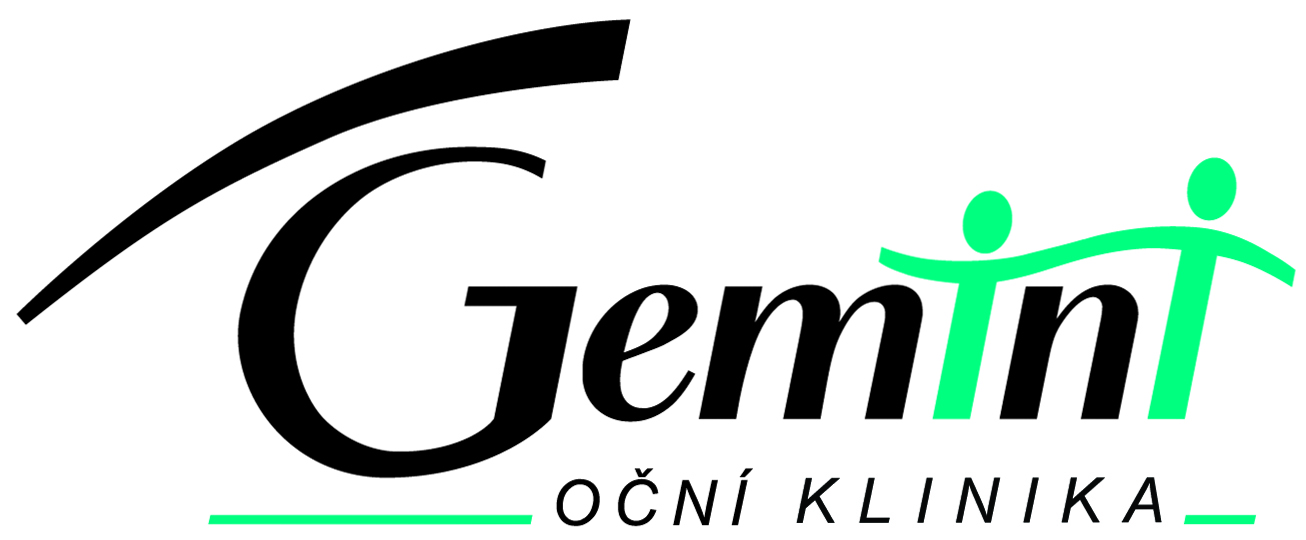 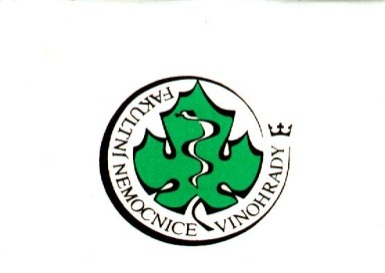 REFRAKČNÍ  VADY
A JEJICH  CHIRURGIE
www.lasik.cz
Autor :   STODŮLKA  P. 
odborný asistent  III. LF UK
přednosta oční kliniky Gemini
ZRAKOVÁ  OSTROST
Naturální - bez korekčních skel

Korigovaná - se skly
Snellenův  optotyp
T
F  U
N O V
V  P  O  Z 
N  C  U  F  O  D
L    P    V    N    H    F    O
F      C      U      F      O      V      P      T
60
36
24
12
10
7,5
6
Vyšetření  zrakové  ostrosti  do dálky
T
F  U
N O V
V  P  O  Z 
N  C  U  F  O  D
L    P    V    N    H    F    O
F      C      U      F      O      V      P      T
V 6/60 = 0,1
60
36
24
V 6/12 = 0,5
12
10
7,5
V 6/6 = 1,0
6
REFRAKČNÍ  VADY
1. KRÁTKOZRAKOST  -  
2. 
3. 
4.
REFRAKČNÍ  VADY
1. KRÁTKOZRAKOST  -  myopie
2. 
3. 
4.
MYOPIA
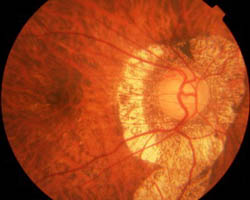 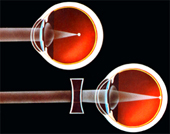 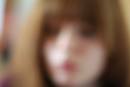 [Speaker Notes: Myopic eye can not see sharp because the light reys join in front of the retina of the macula lutea. So the distat point or picture is blurred.
This refractive error we improve with divergent lens. 
Thats all is because the myopic eye is too big. It is bigger than normal emetropic eye, so the reys cannot rich the retina
Hëre we can see the fundus of myopic eye. Retina is thin. Its expandet in the big eye.]
REFRAKČNÍ  VADY
1. KRÁTKOZRAKOST  -  myopie
    = DLOUHÉ  OKO
2. 
3. 
4.
REFRAKČNÍ  VADY
1. KRÁTKOZRAKOST  -  myopie
2. DALEKOZRAKOST  -  
3. 
4.
REFRAKČNÍ  VADY
1. KRÁTKOZRAKOST  -  myopie
2. DALEKOZRAKOST  -  hyperopie
3. 
4.
HYPEROPIA
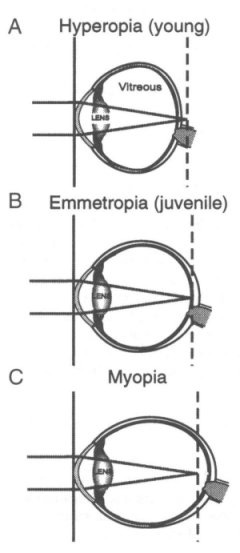 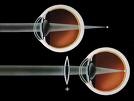 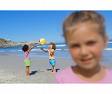 [Speaker Notes: Hypermetropic eye is the oposite of myopic eye. Its small and thats why the light reys go throught the retina and immaginary they join behind of retinal point of sharp vision. We use convex lens for correction into spectacles
Hypermetropic eye cannot see sharp for long distenc not even for near distance. The object is more cloudy when its closer to the eye.]
REFRAKČNÍ  VADY
1. KRÁTKOZRAKOST  -  myopie
2. DALEKOZRAKOST  -  hyperopie
    = KRÁTKÉ  OKO
3. 
4.
REFRAKČNÍ  VADY
1. KRÁTKOZRAKOST  -  myopie
2. DALEKOZRAKOST  -  hyperopie
3. CYLINDRICKÁ  VADA  -  
4.
REFRAKČNÍ  VADY
1. KRÁTKOZRAKOST  -  myopie
2. DALEKOZRAKOST  -  hyperopie
3. CYLINDRICKÁ  VADA  -  astigmatismus
4.
REFRAKČNÍ  VADY
1. KRÁTKOZRAKOST  -  myopie
2. DALEKOZRAKOST  -  hyperopie
3. CYLINDRICKÁ  VADA  -  astigmatismus
   = OKO NENÍ „ KULATÉ“
4.
ASTIGMATISMUS
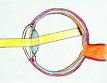 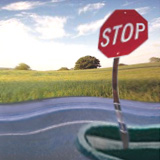 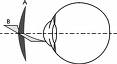 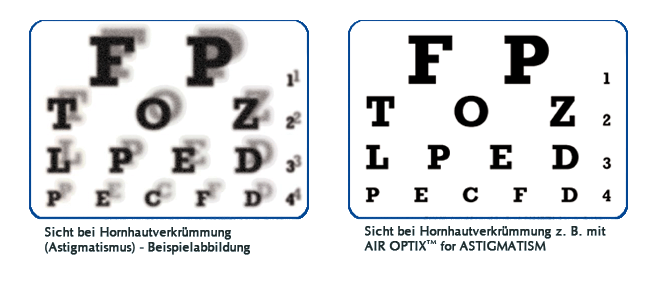 [Speaker Notes: Next slade show us astigmatismus. On the picure you can see that the surface of the eye is not smooth Mostly the shape of cornea is not regular
Reys bend in wrong angle
The vision is sometimes double, sometimes we can see the shadows , we¨need the thoric glass for corection]
REFRAKČNÍ  VADY
1. KRÁTKOZRAKOST  -  myopie
2. DALEKOZRAKOST  -  hyperopie
3. CYLINDRICKÁ  VADA  -  astigmatismus
4. VETCHOZRAKOST -
REFRAKČNÍ  VADY
1. KRÁTKOZRAKOST  -  myopie
2. DALEKOZRAKOST  -  hyperopie
3. CYLINDRICKÁ  VADA  -  astigmatismus
4. VETCHOZRAKOST -  presbyopie
REFRAKČNÍ  VADY
1. KRÁTKOZRAKOST  -  myopie
2. DALEKOZRAKOST  -  hyperopie
3. CYLINDRICKÁ  VADA  -  astigmatismus
4. VETCHOZRAKOST -  presbyopie
   = ÚBYTEK  AKOMODACE
MOŽNOSTI  KOREKCE
1. BRÝLE
2. KONTAKTNÍ  ČOČKY
3. REFRAKČNÍ  CHIRURGIE
CHIRURGICKÁ  LÉČBA  REFRAKČNÍCH  VAD
laserová operace rohovky 
     a) pod povrchem (ve stromatu) – LASIK, femto LASIK, Relex
     b) na povrchu (pod epitelem) -  PRK, LASEK
2. nářezy rohovky - keratotomie – diamantovým nožem, laserem
3. implantace nitrooční čočky - fakická čočka
4. náhrada vlastní čočky umělou – refrakční lensektomie
CHIRURGICKÁ  LÉČBA  REFRAKČNÍCH  VAD
laserová operace rohovky 
     a) pod povrchem (ve stromatu) – LASIK, femto LASIK, Relex
     b) na povrchu (pod epitelem) -  PRK, LASEK
2. nářezy rohovky - keratotomie – diamantovým nožem, laserem
3. implantace nitrooční čočky - fakická čočka
4. náhrada vlastní čočky umělou – refrakční lensektomie
HISTORIE  LASEROVÝCH  OPERACÍ  OČNÍCH  VAD
1983 - New York,  IBM + Dr. Trokel
 1989 - první laserové refrakční operace 
 1991 - první povrchová laserová operace v ČR ( Zlín, Doc.Smečka )
 1995 - první LASIK v ČR   ( Zlín, Dr. Stodůlka )
 1997 - první tvarování rohovky teplem v ČR ( Brno, Dr. Utrata ) 
2004 - první EPI-LASIK v ČR ( Zlín, Dr. Stodůlka )
 2006 - první  FEMTO-LASIK v ČR  ( Zlín, Dr. Stodůlka )
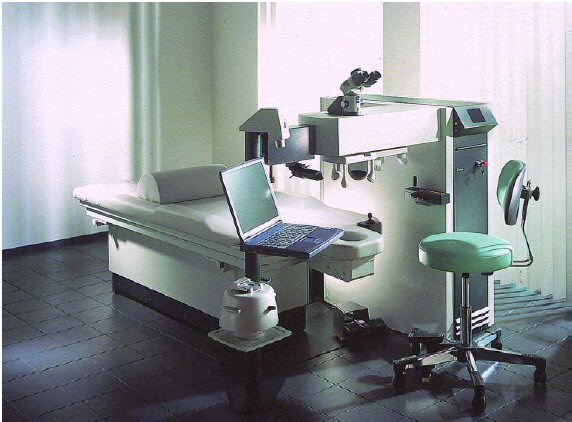 Excimer  
laser
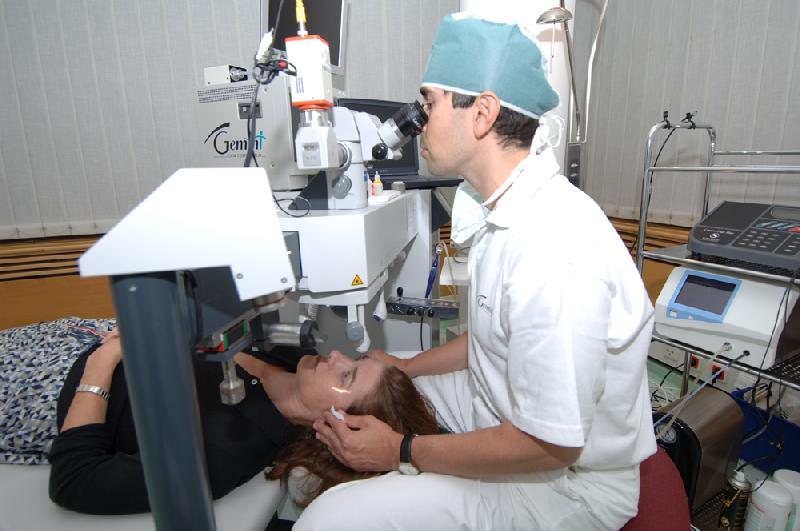 LASIK
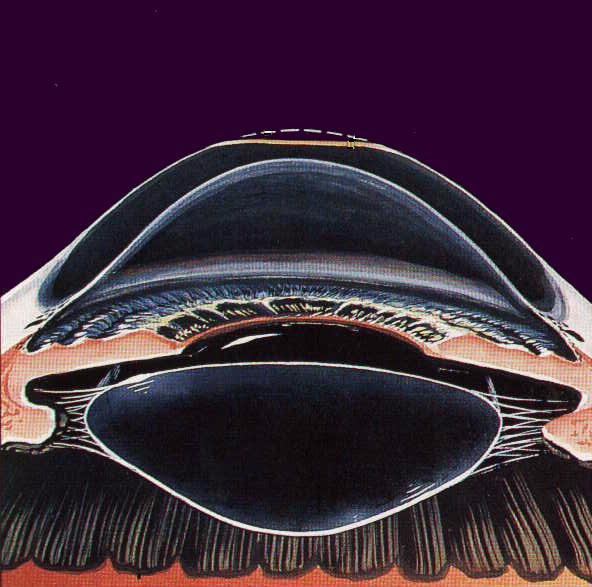 ROHOVKOVÁ  TOPOGRAFIE
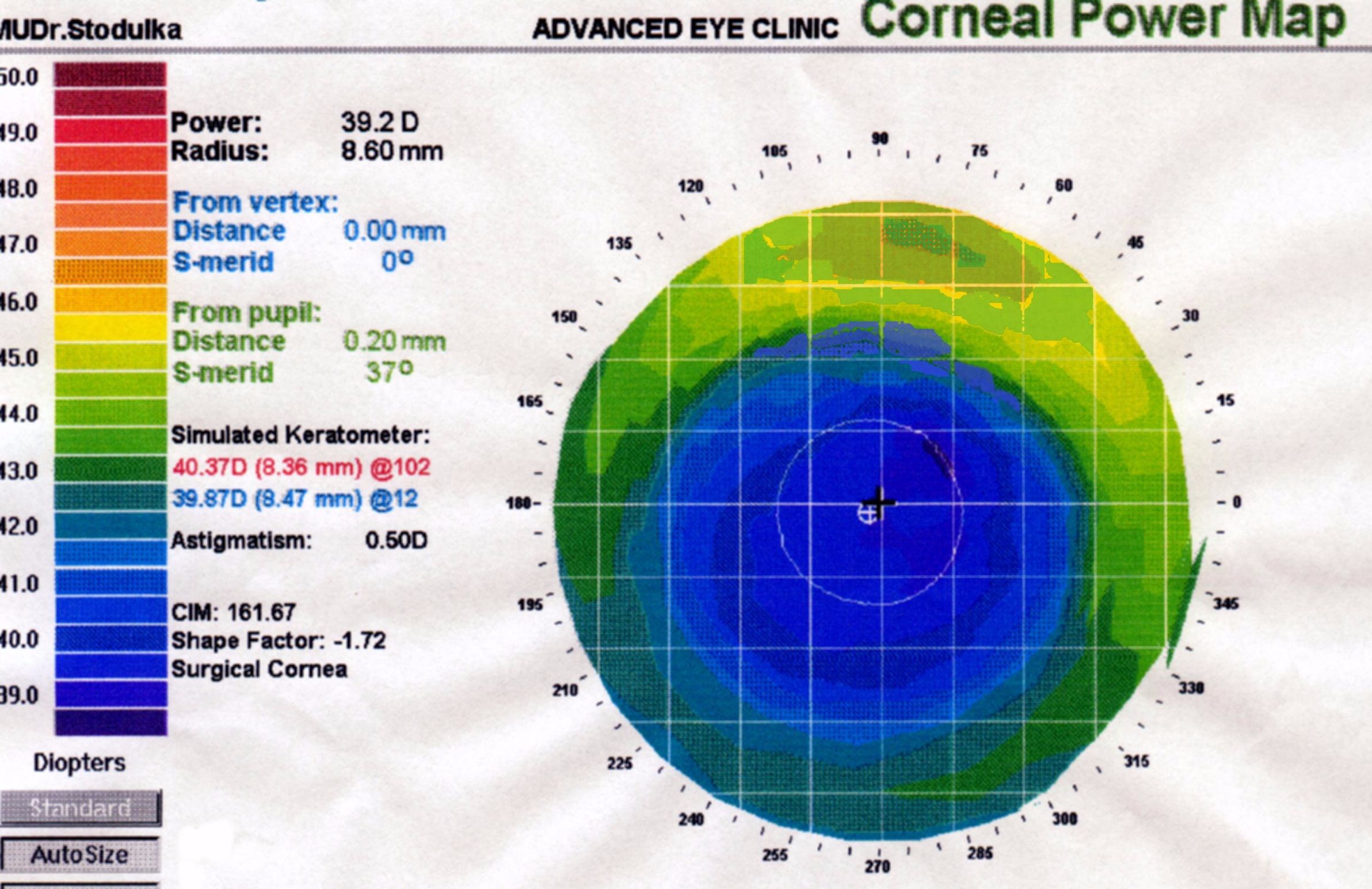 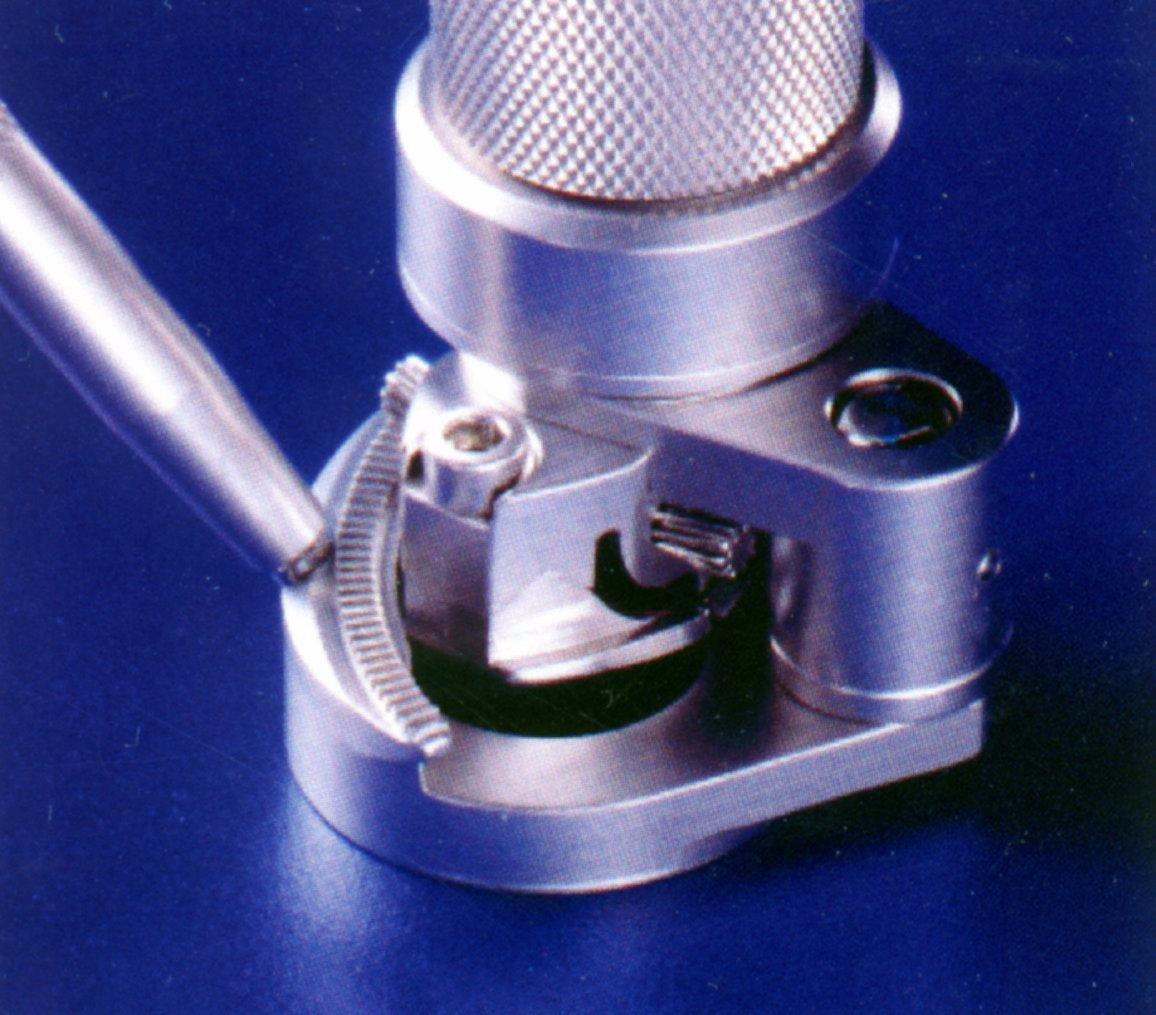 MIKROKERATOM
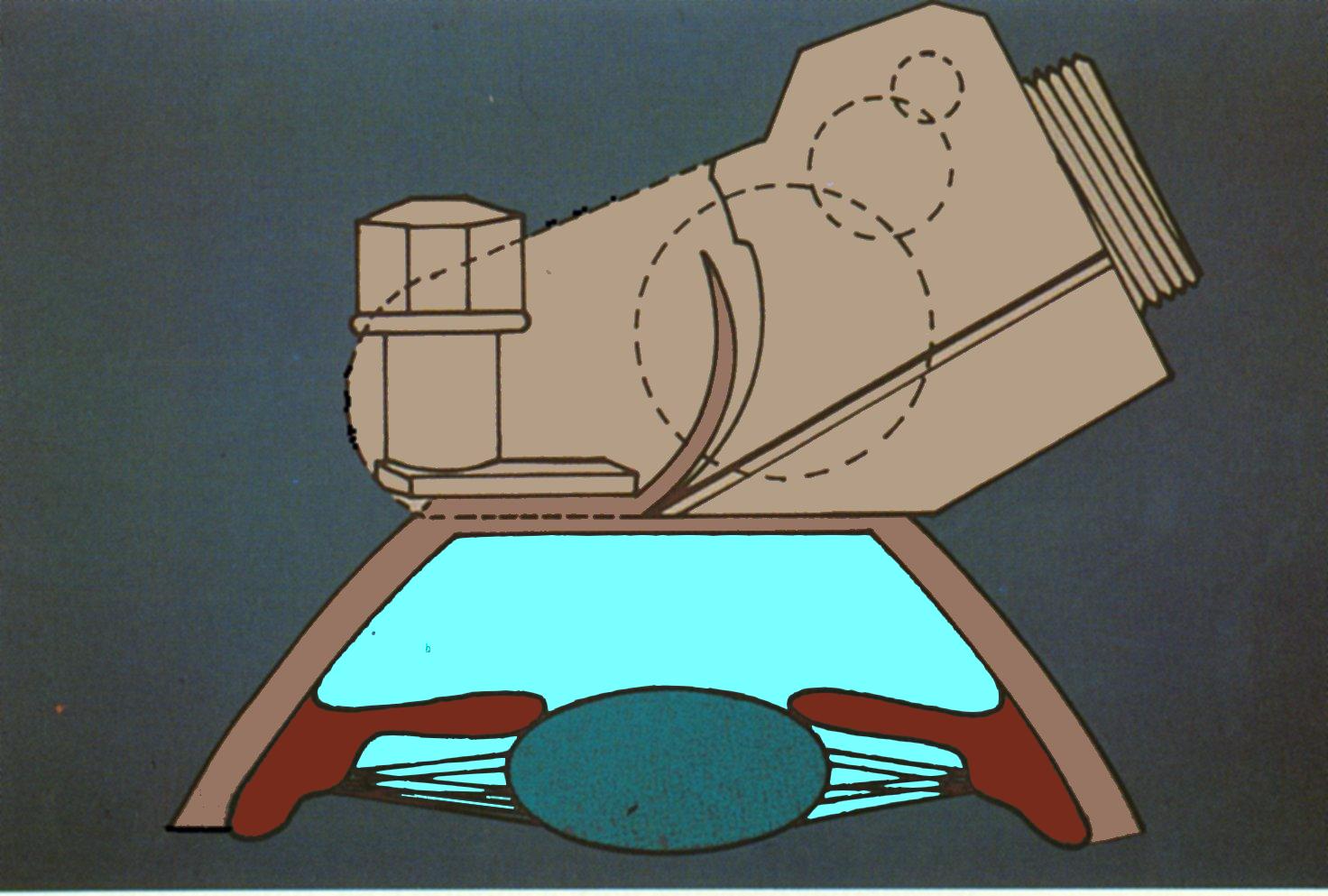 MIKROKERATOM
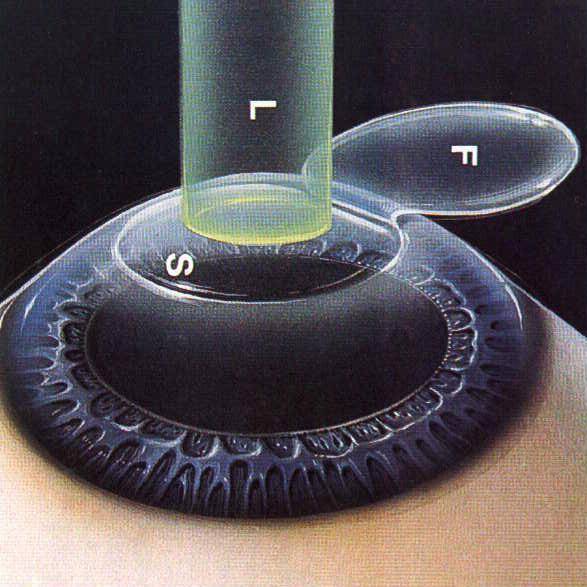 L A S E R
lamela
stroma
L A S I K
L A S I K
odklopení  lamely
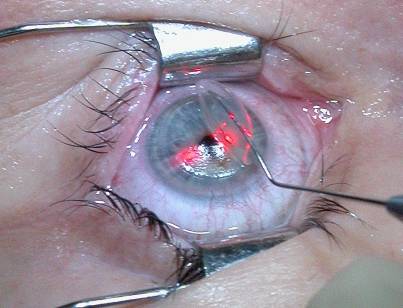 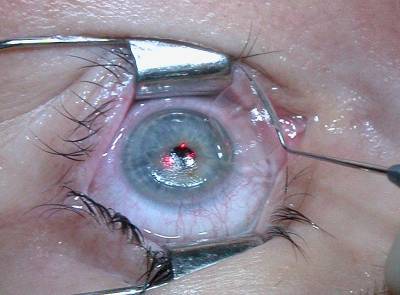 L A S I K
(podpovrchová  metoda)
dnes už většina pracovišť v ČR
1. bezbolestný
2. rychlý návrat zraku – již druhý den dobré vidění
3. operace obou očí ve stejný den
4. neindukují se zánětlivé změny
5. ne zákaly stromatu rohovky
6. oční steroidní kapky jen krátkodobě
L A S I K
(podpovrchová  metoda)
metoda  první  volby  
v  současné  
refrakční  chirurgii
L A S I K 
femtosekundovým laserem
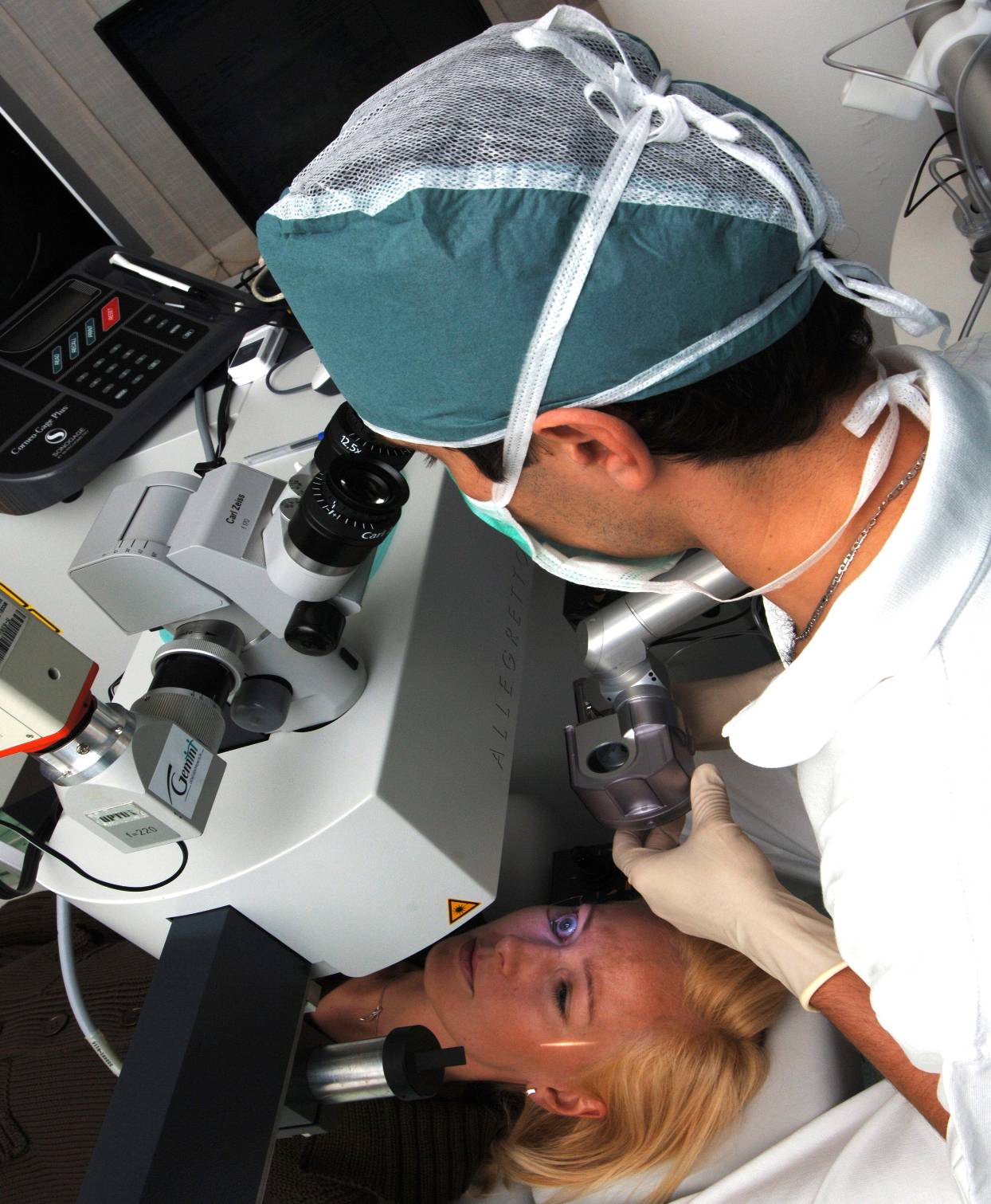 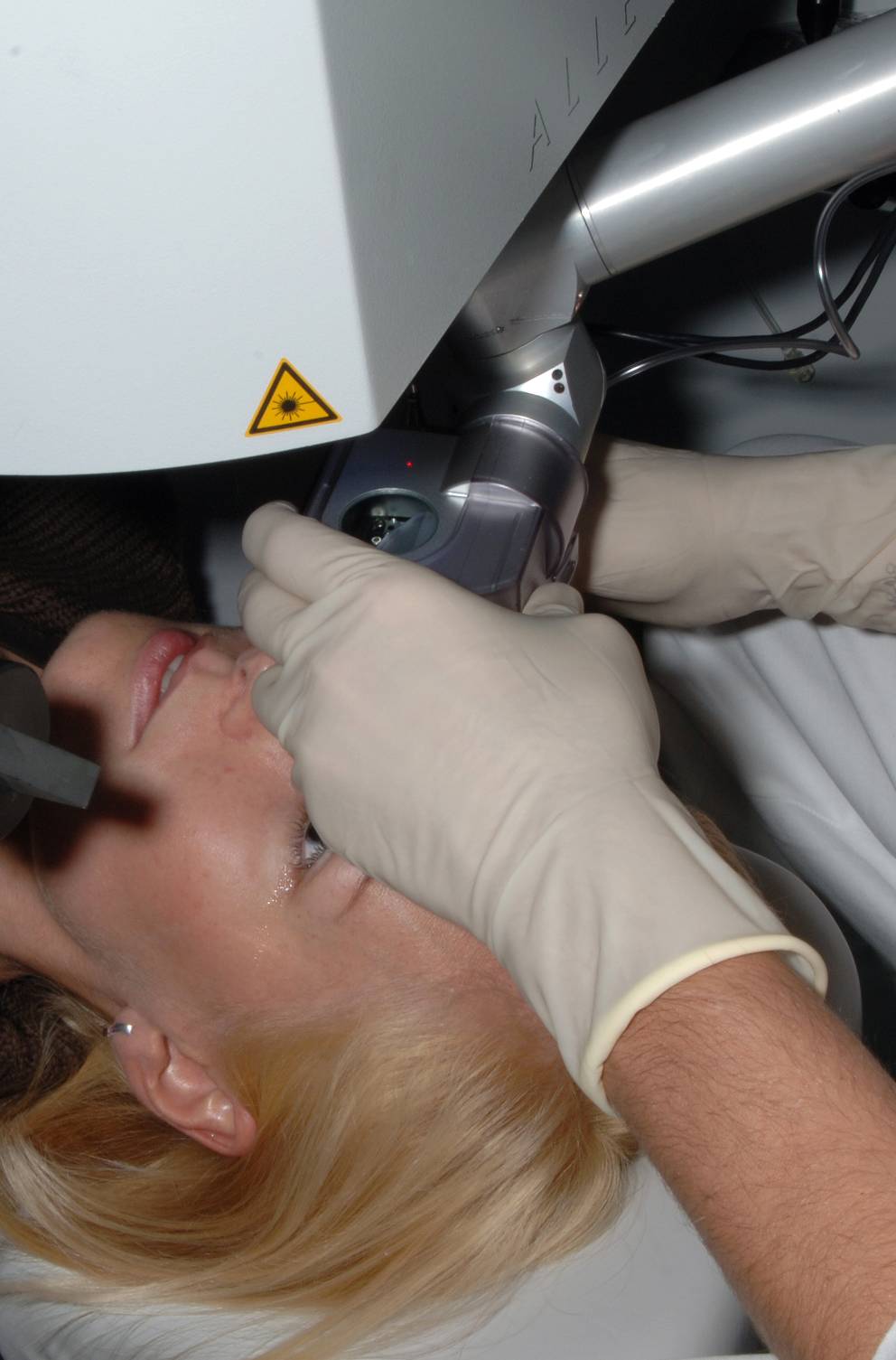 FEMTO - L A S I K
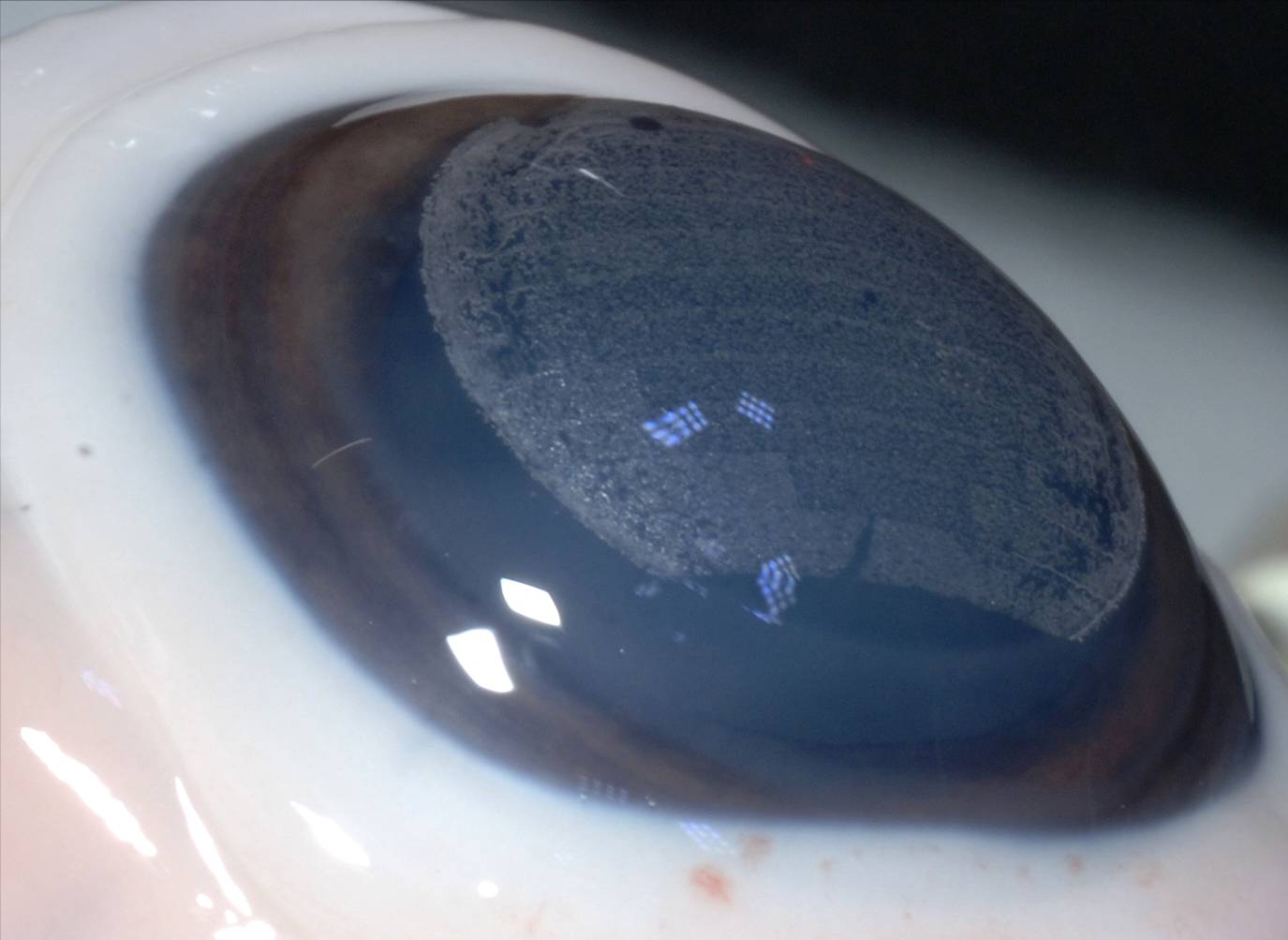 FEMTO - L A S I K
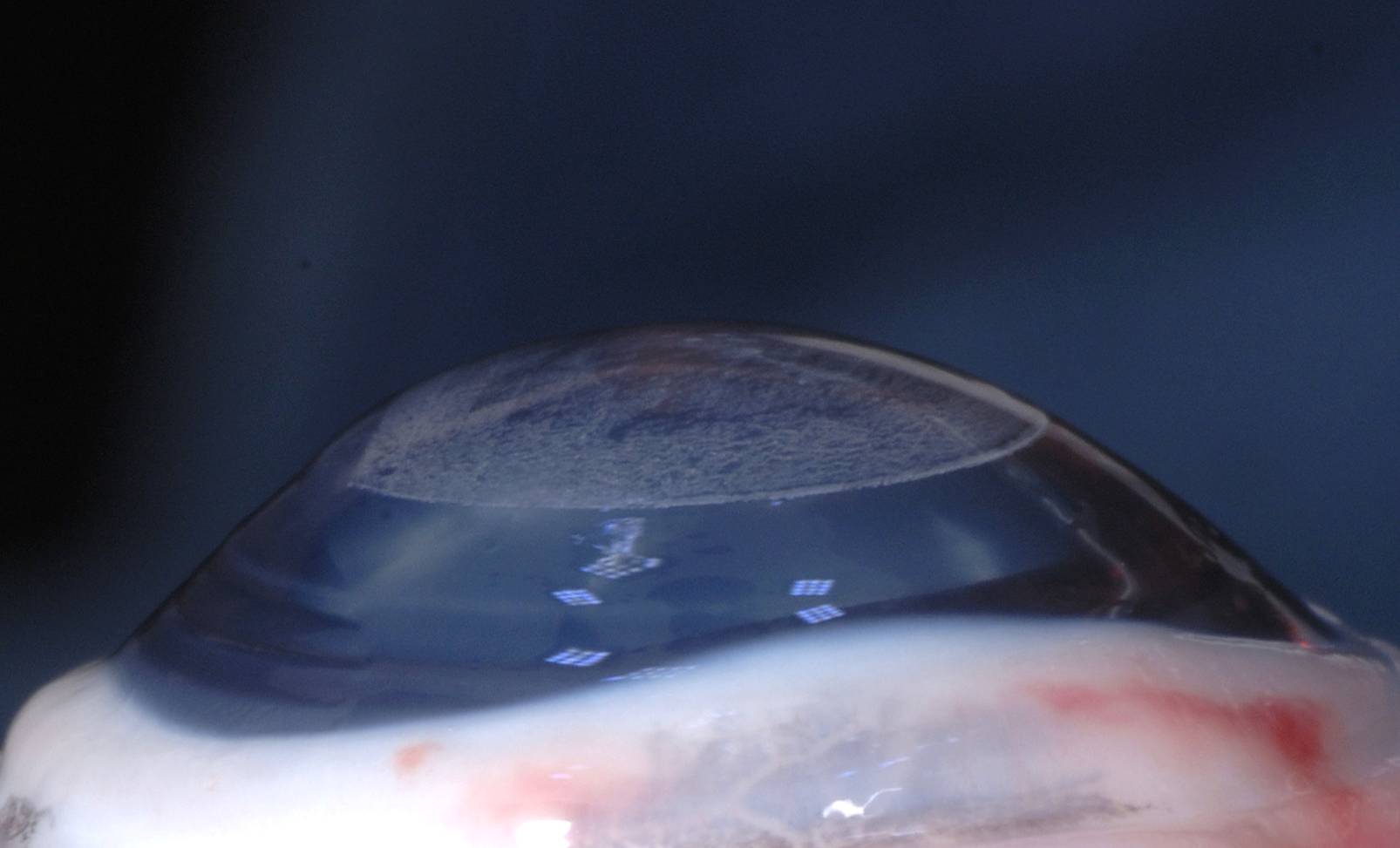 L A S I K  relex
Refractive Lenticule Extraction
CHIRURGICKÁ  LÉČBA  REFRAKČNÍCH  VAD
laserová operace rohovky 
     a) pod povrchem (ve stromatu) – LASIK, femto LASIK, Relex
     b) na povrchu (pod epitelem) -  PRK, LASEK
2. nářezy rohovky – keratotomie – diamantovým nožem, laserem
3. implantace nitrooční čočky - fakická čočka
4. náhrada vlastní čočky umělou – refrakční lensektomie
POVRCHOVÉ  METODY
PRK, LASEK, EPI-LASIK
tři  dny  pooperační  bolesti
dobré vidění až za 4 dny
indukuje se zánětlivá kaskáda
4. tendence  k  tvorbě  rohovkových  zákalů
5. dlouhodobá  lokální  aplikace  kortikoidů
POVRCHOVÉ  METODY
PRK, LASEK, EPI-LASIK
PRK – epitel se po naleptání alkoholem snese
LASEK – epitel se po naleptání alkoholem odhrne a po skončení laseru se rozprostře přes stroma
EPI-LASIK – epitel se shrne přistrojem podobným mikrokeratomu, po skončení laseru se rozprostře přes stroma
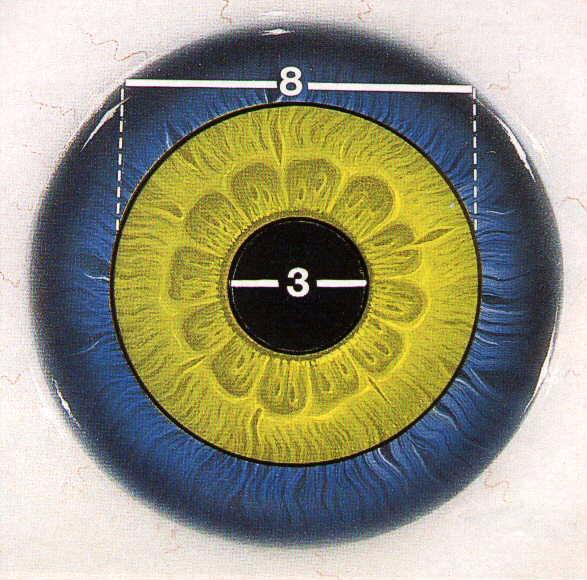 CENY
povrchové metody
10 000 až 15 000 Kč

Femto LASIK
15 000 až 25 000 Kč
CHIRURGICKÁ  LÉČBA  REFRAKČNÍCH  VAD
laserová operace rohovky 
     a) pod povrchem (ve stromatu) – LASIK, femto LASIK, Relex
     b) na povrchu (pod epitelem) -  PRK, LASEK
2. nářezy rohovky – keratotomie – diamantovým nožem, laserem
3. implantace nitrooční čočky - fakická čočka
4. náhrada vlastní čočky umělou – refrakční lensektomie
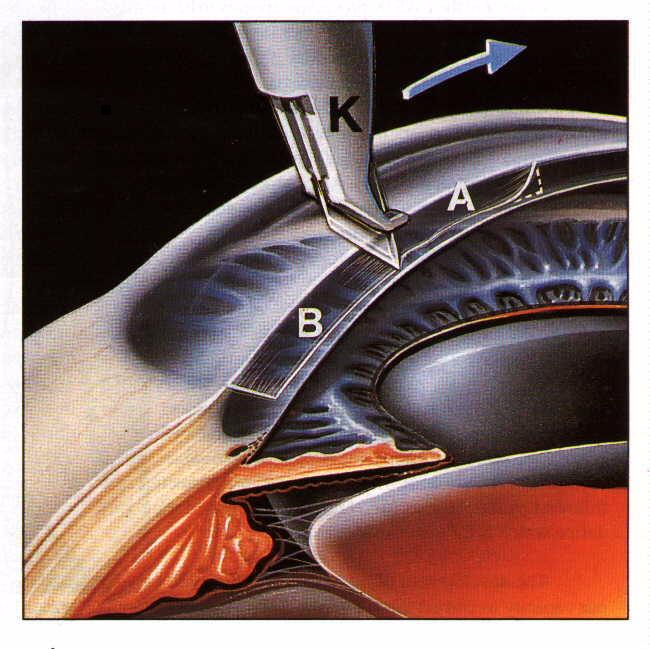 PRINCIP  
KERATOTOMIE
ARKUÁTNÍ  KERATOTOMIE
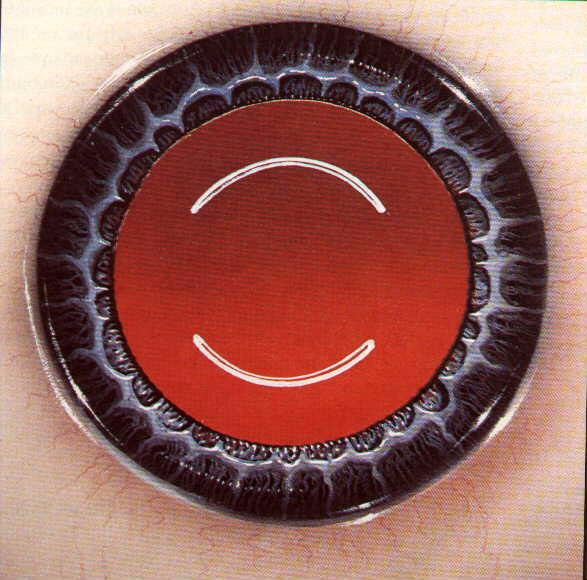 korekce astigmatismu
diamantovým nožem nebo laserem
CHIRURGICKÁ  LÉČBA  REFRAKČNÍCH  VAD
laserová operace rohovky 
 a) pod povrchem (ve stromatu) – LASIK, femto LASIK, Relex
 b) na povrchu (pod epitelem) -  PRK, LASEK
2. nářezy rohovky - keratotomie – diamantovým nožem, laserem
3. implantace nitrooční čočky - fakická čočka
4. náhrada vlastní čočky umělou – refrakční lensektomie
FAKICKÁ  ČOČKA
implantujeme  
do  nitra  oka
  s  dioptrickou  vadou
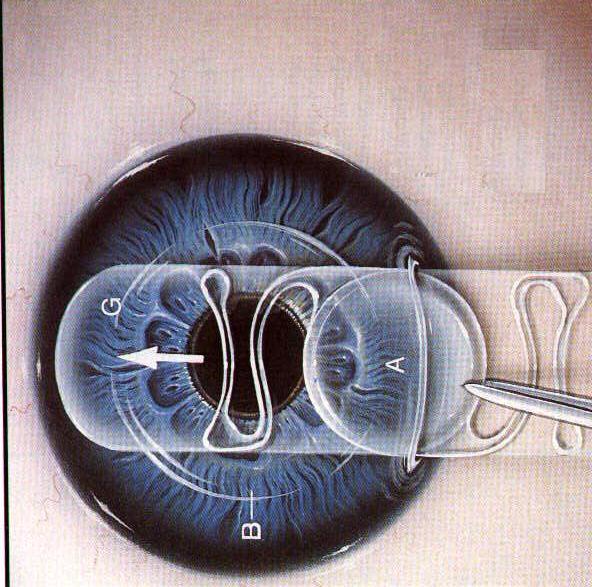 FAKICKÁ  ČOČKA
 PŘEDNĚKOMOROVÁ
FAKICKÁ  ČOČKA
ZADNĚKOMOROVÁ PRESBYOPICKÁ
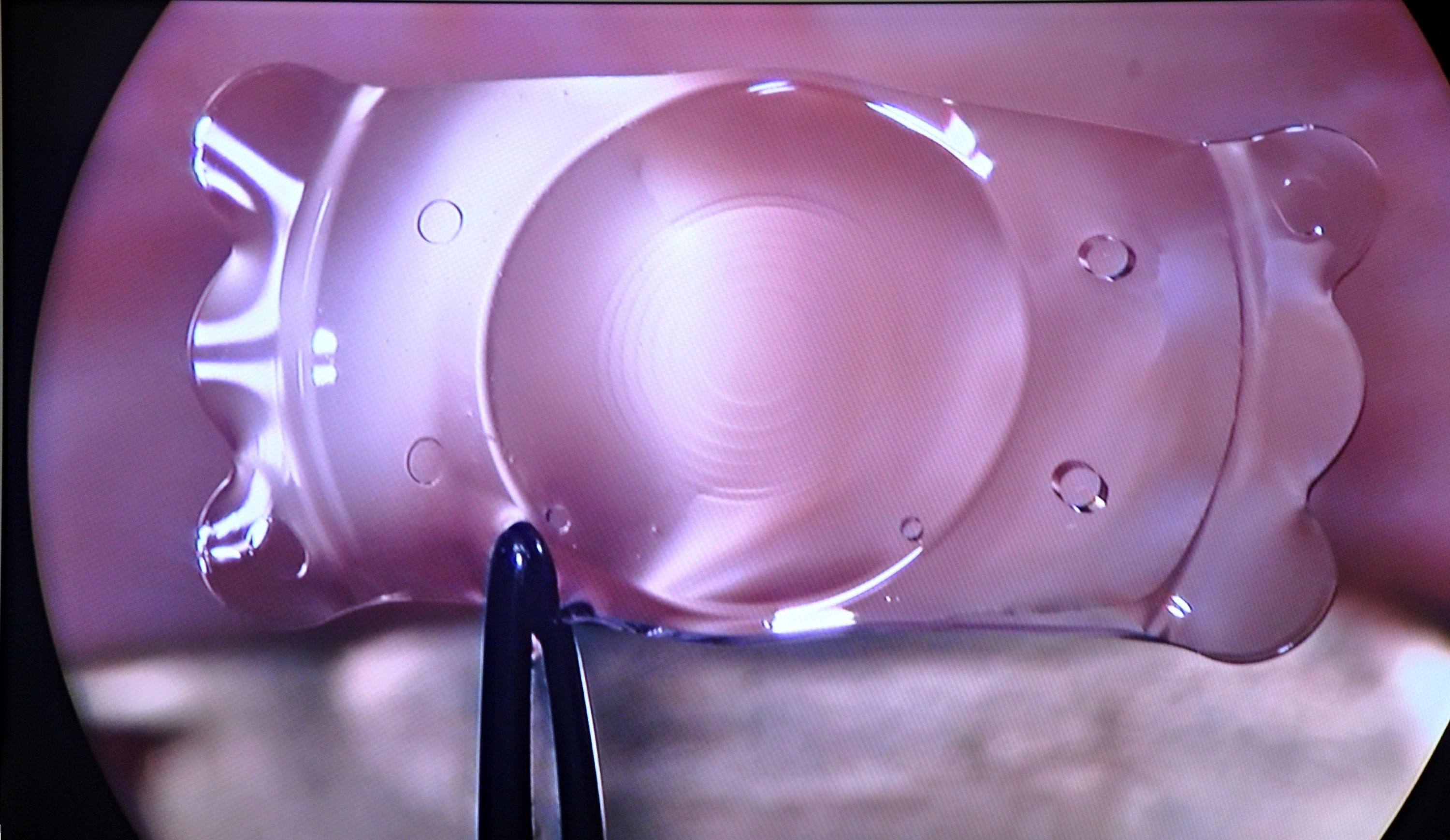 FAKICKÁ  ČOČKA
vysoká  krátkozrakost
 tenká rohovka
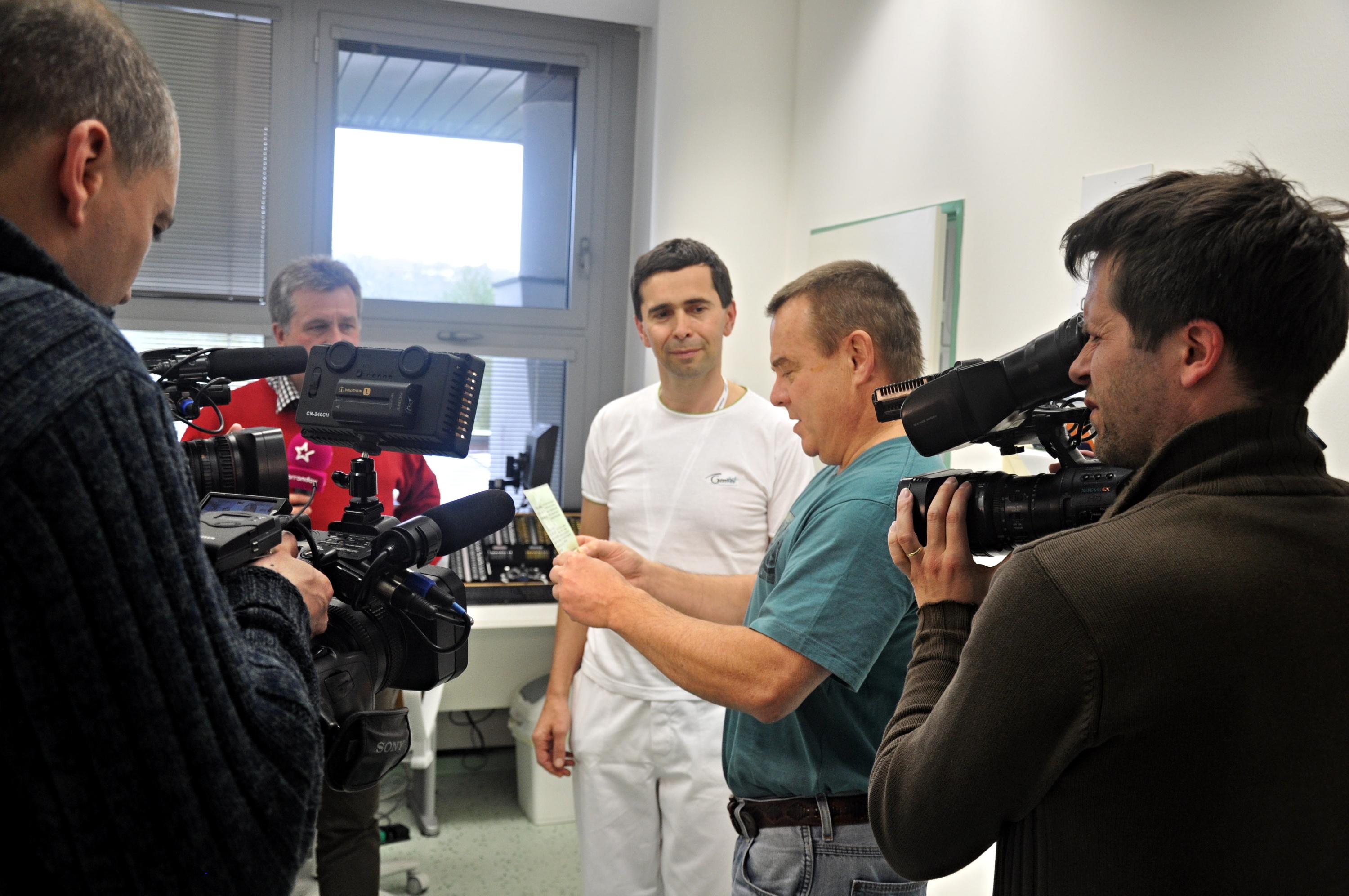 PRESBYOPICKÁ  FAKICKÁ  ČOČKA
CHIRURGICKÁ  LÉČBA  REFRAKČNÍCH  VAD
laserová operace rohovky 
 a) pod povrchem (ve stromatu) – LASIK, femto LASIK, Relex
 b) na povrchu (pod epitelem) -  PRK, LASEK
2. nářezy rohovky - keratotomie – diamantovým nožem, laserem 
3. implantace nitrooční čočky - fakická čočka
4. náhrada vlastní čočky umělou – refrakční lensektomie
SOUHRN
4 základní oční vady (často se pletou)
 Celá řada operačních metod
 Nejdůležitější je lasik femtosekundovým laserem
Operací je hodně, pracovišť také.
Jak si má pacient vybrat ?
1.  renomé  pracoviště + operatéra
2.  šíře  nabízených  metod
3.  cena
4.  vzdálenost
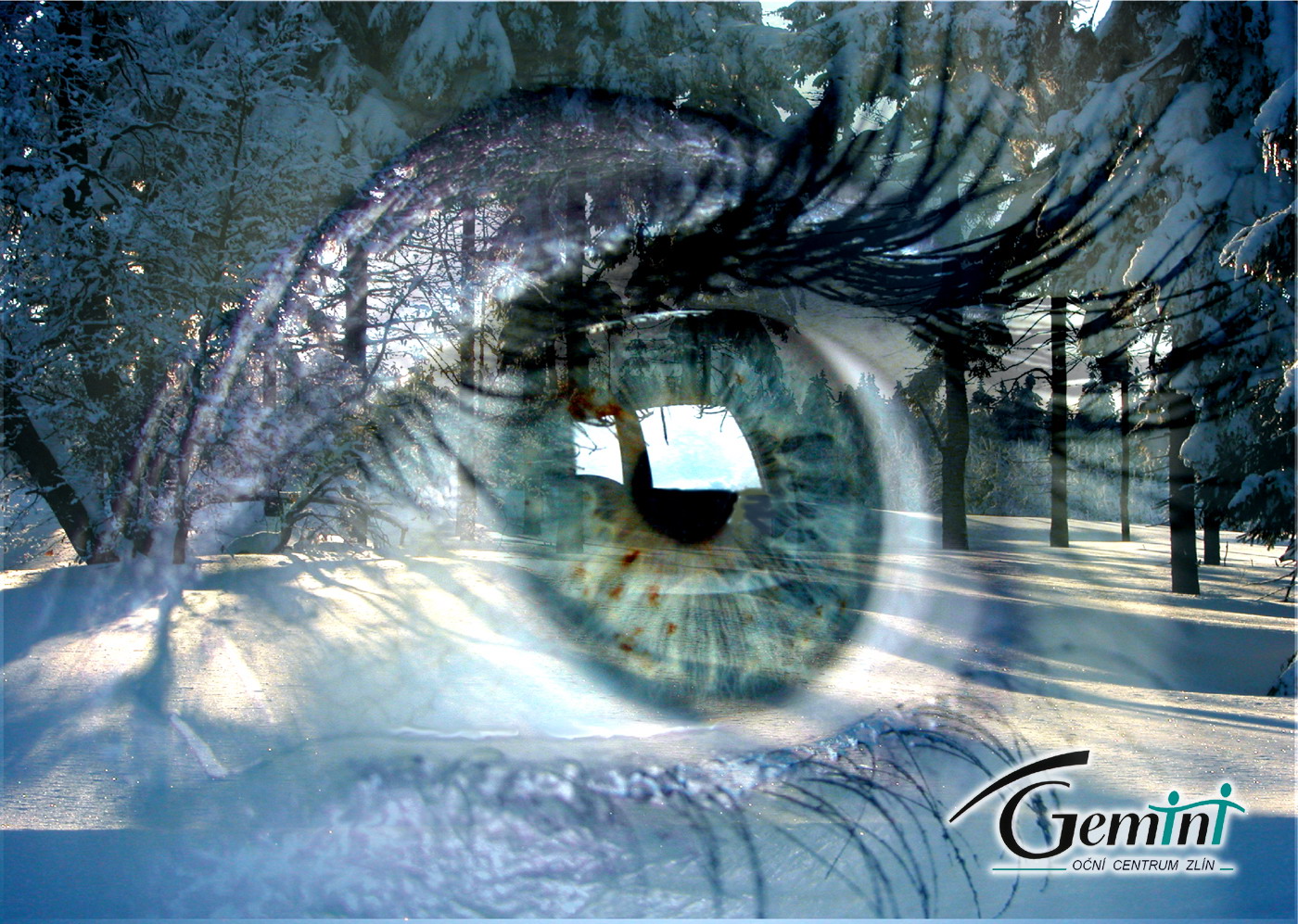